Innovating in a compact environment
EAST KENT ACCESS PHASE 2
CLIFFSEND UNDERPASS
JACKED DECK TUNNEL
JACKED STRUCTURES
ESTABLISHED METHODS
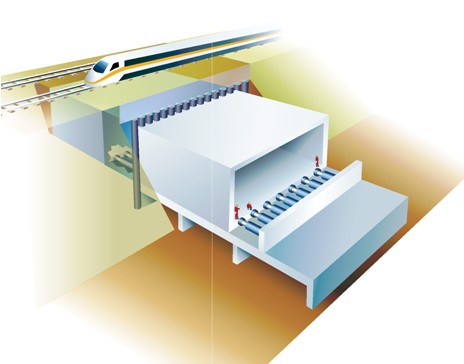 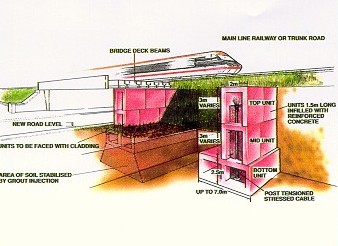 JACKED DECK CONCEPT
JACKED DECK BENEFITS
ALTERNATIVE ABUTMENTS
Jacked Access Box  and piled abutments
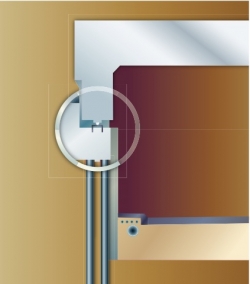 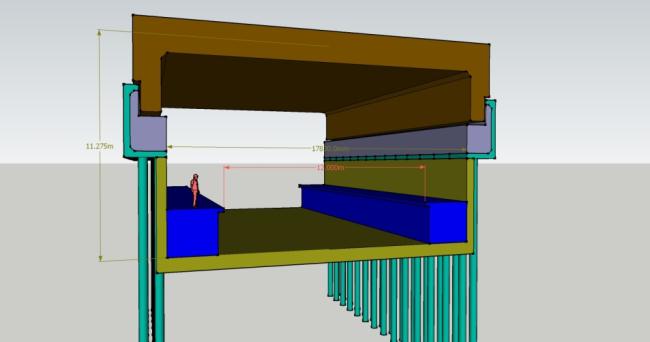 Jacked foundation and wall boxes
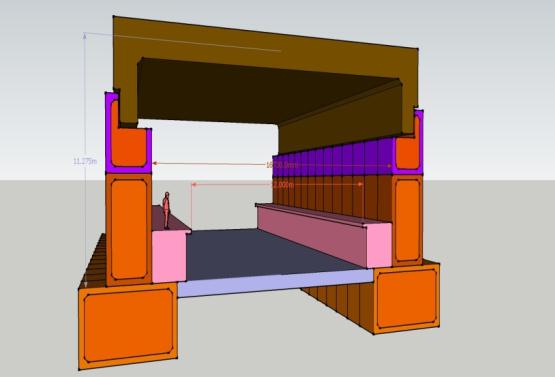 Tunnel and 
piled abutments
EAST KENT ACCESS PHASE 2
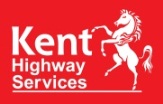 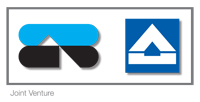 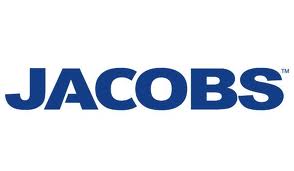 EAST KENT ACCESS PHASE 2
SCHEME LAYOUT
A299
CLIFFSEND
A256
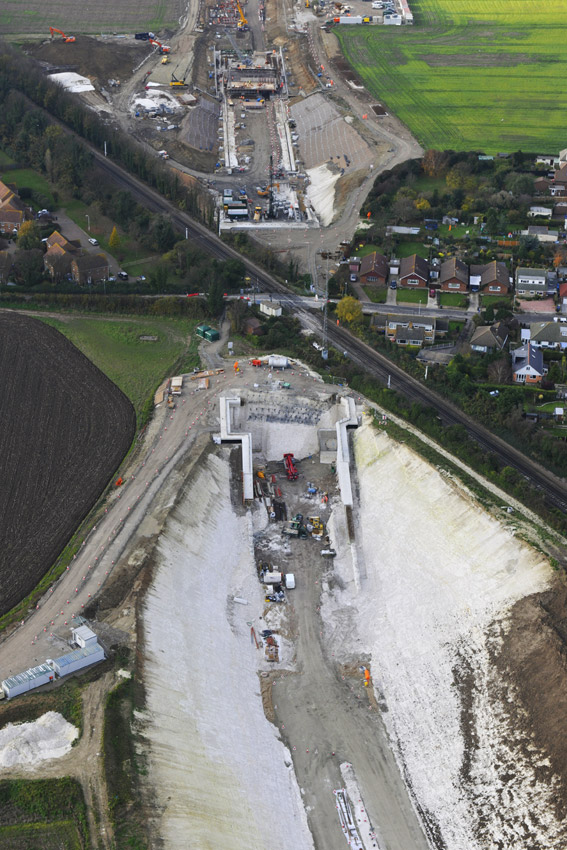 CLIFFSEND UNDERPASS
Looking West
Picture courtesy of VolkerFitzpatrick HOCHTIEF JV
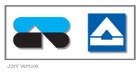 KCC/JACOBS TENDER SCHEME
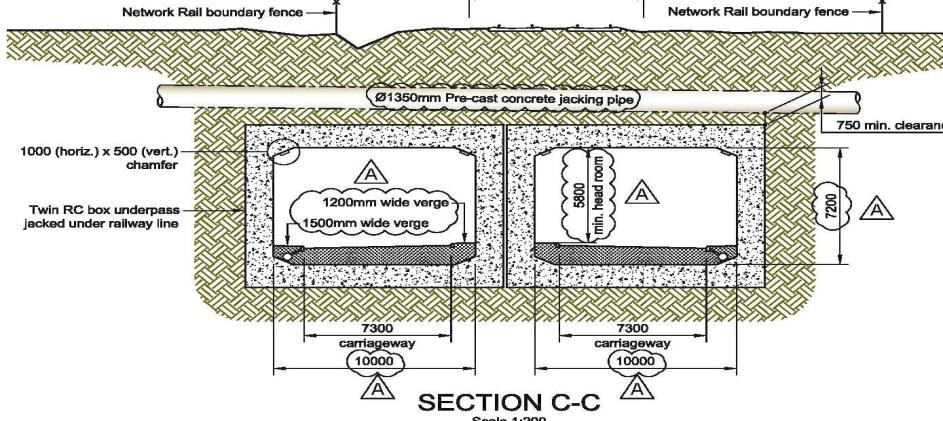 VolkerFitzpatrick HOCHTIEF JVDesign and Construct Submission
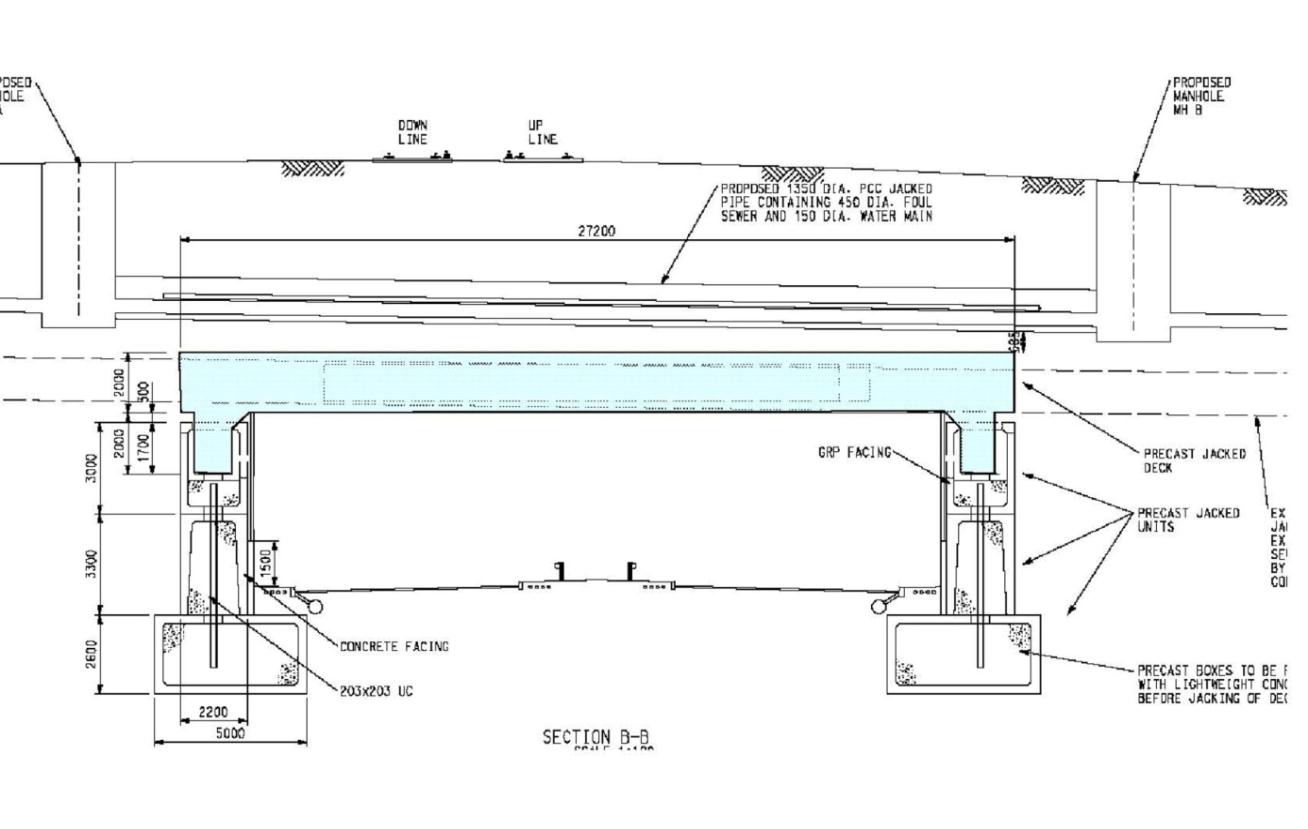 Following Value Engineering
VolkerFitzpatrick HOCHTIEF JVCLIFFSEND TEAM
Main Contractor
VolkerFitzpatrick HOCHTIEF JV
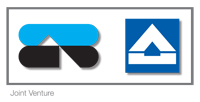 GEOLOGY
PILOT TUNNELS
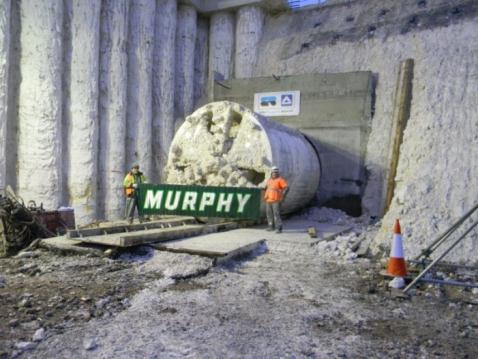 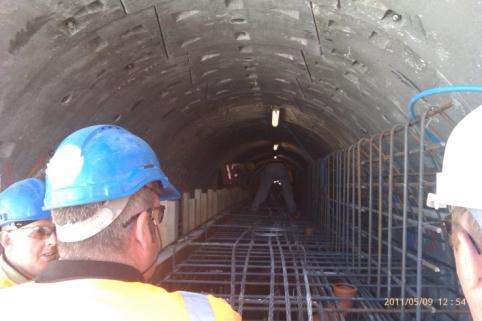 DECK / SHIELD
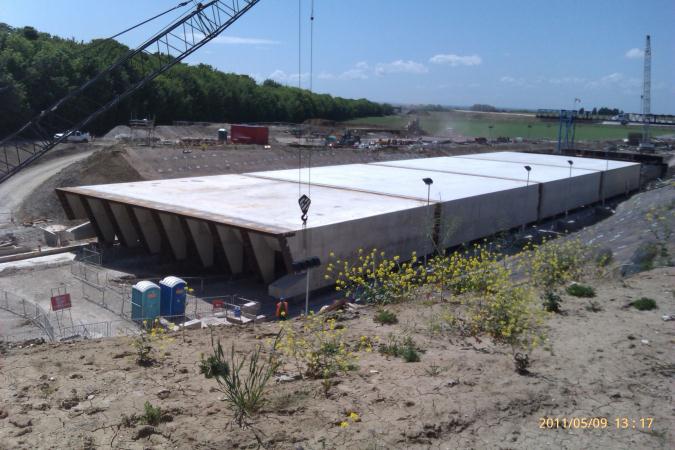 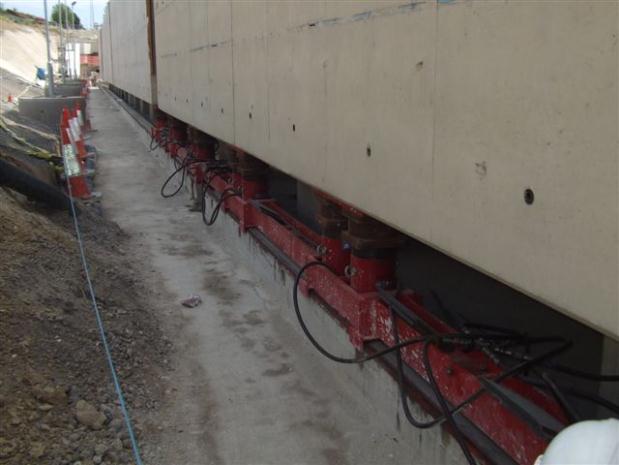 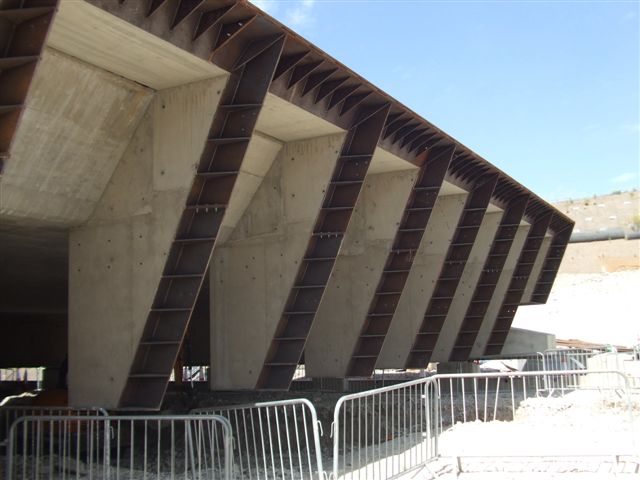 SLIDE TRACK
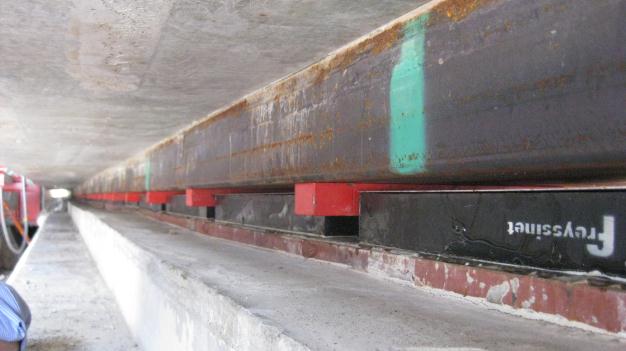 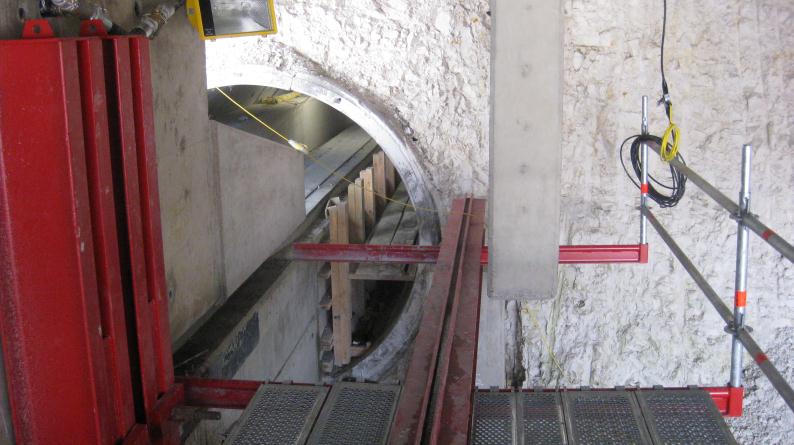 ANTI DRAG SYSTEM
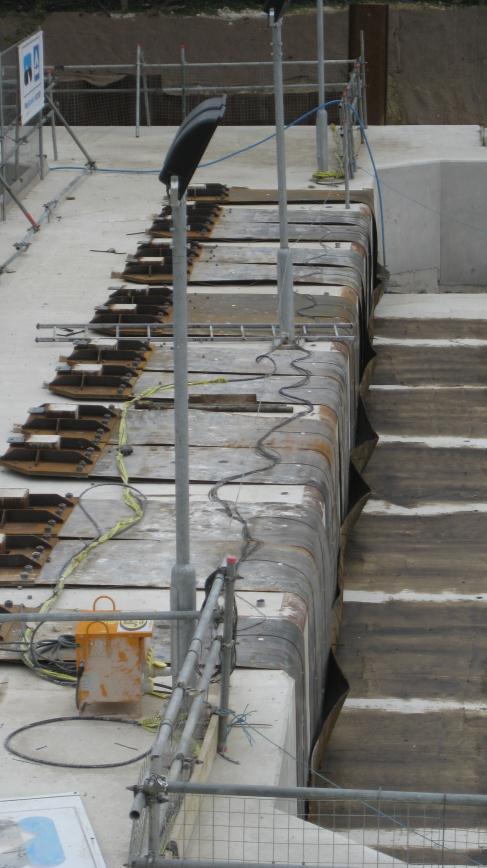 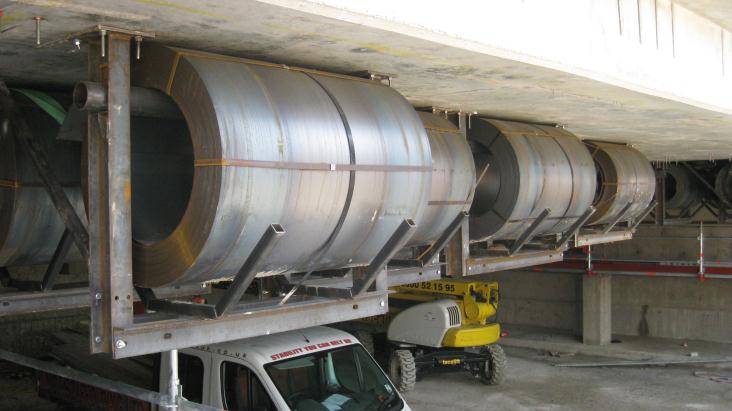 JACKING
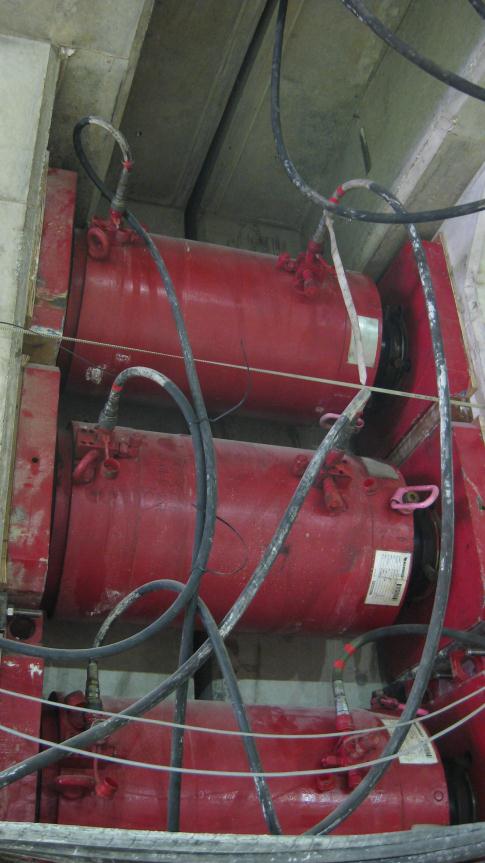 EXCAVATION
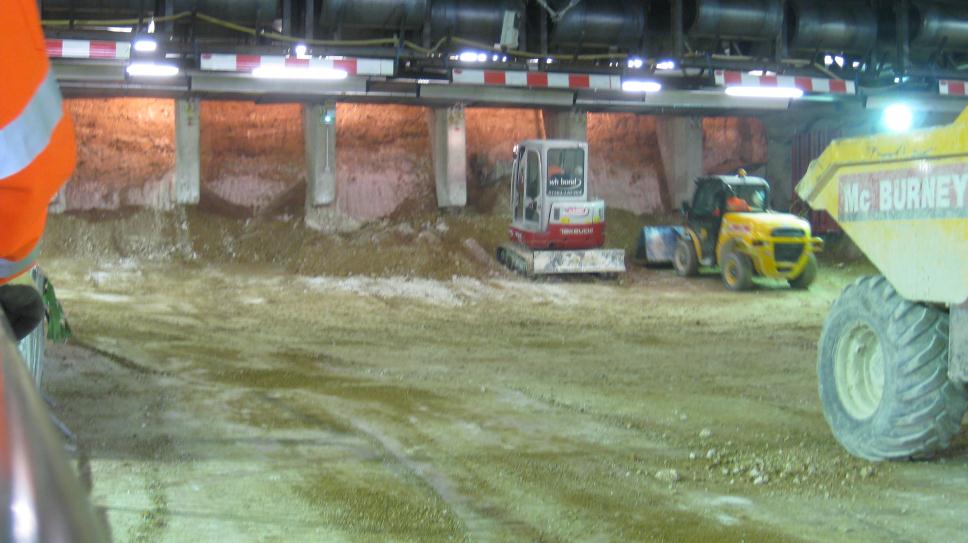 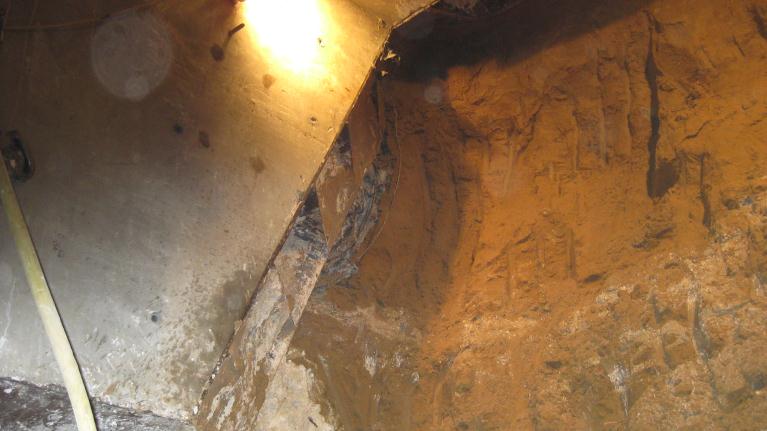 Average progress 2m / day
NETWORK RAIL INTERFACE
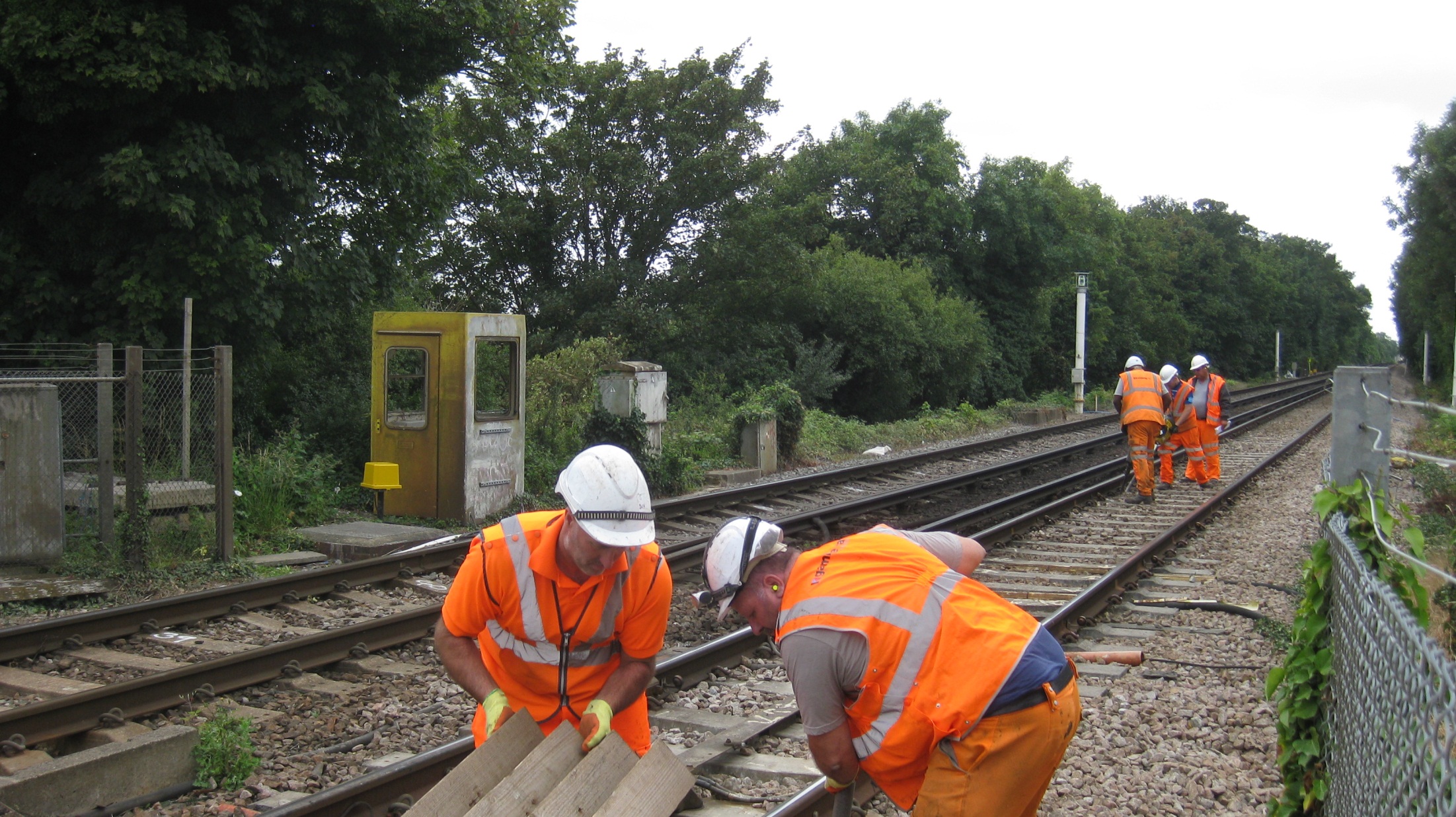 GOING FORWARD
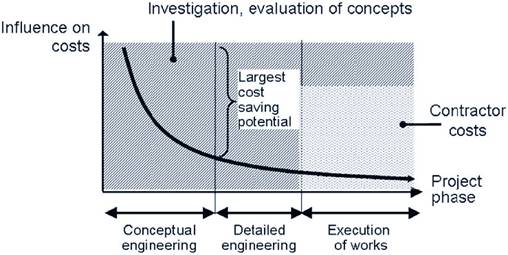